Figure 5. Topography of selective attention effects. Scalp voltage topography maps of high SF SN (A) and low SF SN (B). ...
Cereb Cortex, Volume 22, Issue 6, June 2012, Pages 1282–1293, https://doi.org/10.1093/cercor/bhr195
The content of this slide may be subject to copyright: please see the slide notes for details.
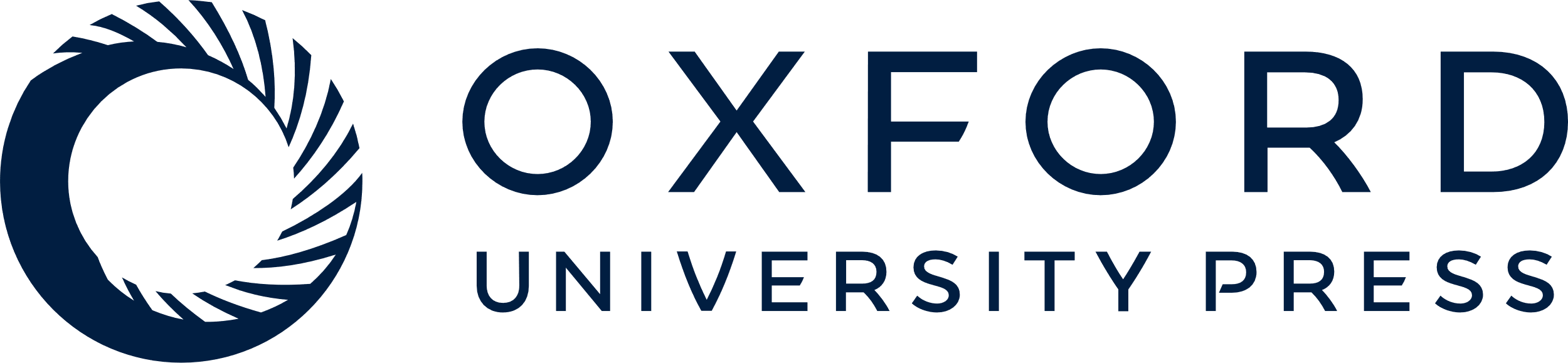 [Speaker Notes: Figure 5. Topography of selective attention effects. Scalp voltage topography maps of high SF SN (A) and low SF SN (B). Mean SN voltage in 2 latency windows (200–260 ms and 260–320 ms) are shown for control subjects (top row of each group) and SZ patients (bottom row).


Unless provided in the caption above, the following copyright applies to the content of this slide: © The Author 2011. Published by Oxford University Press. All rights reserved. For permissions, please e-mail: journals.permissions@oup.com]